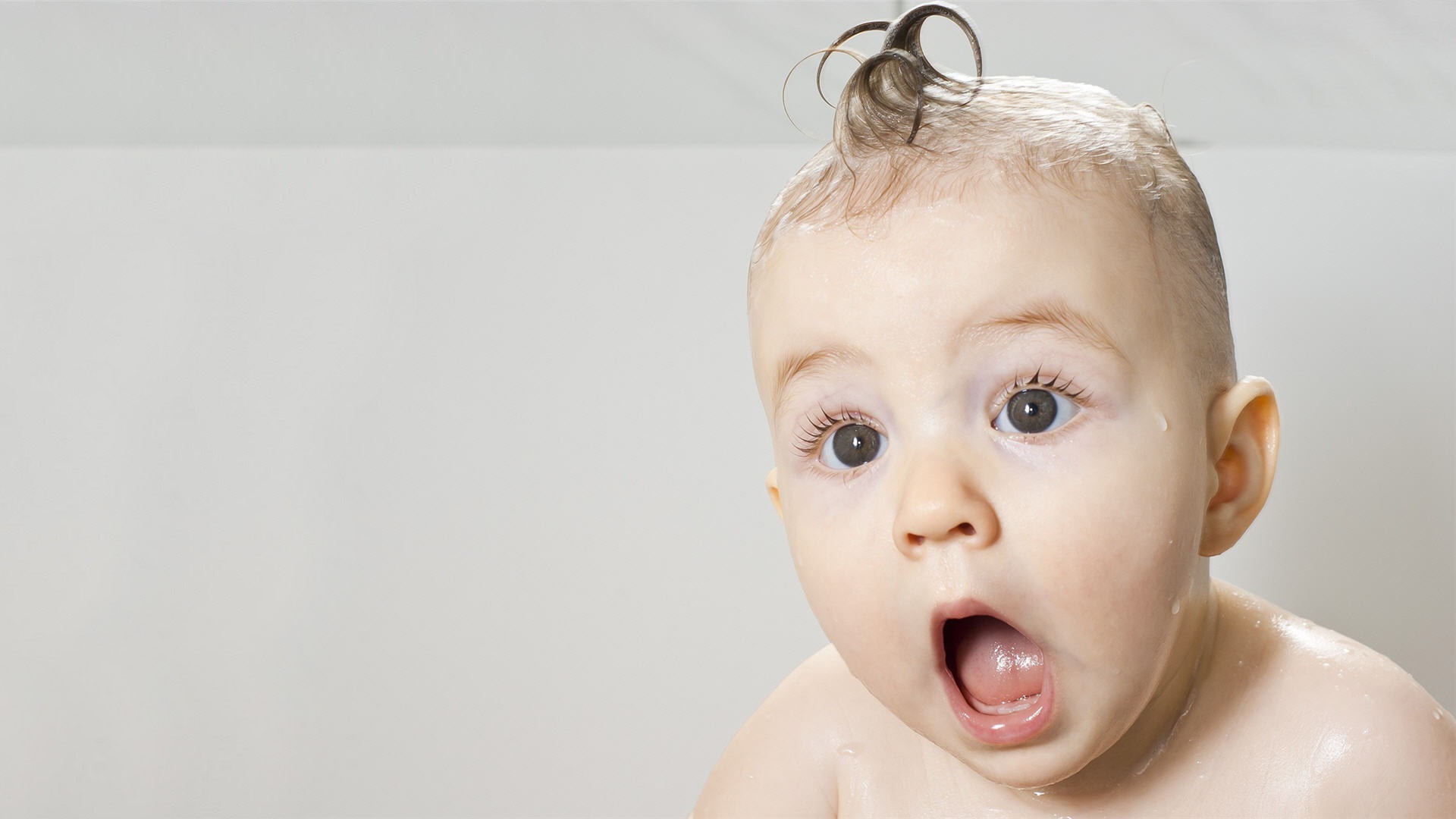 The Shocking News!
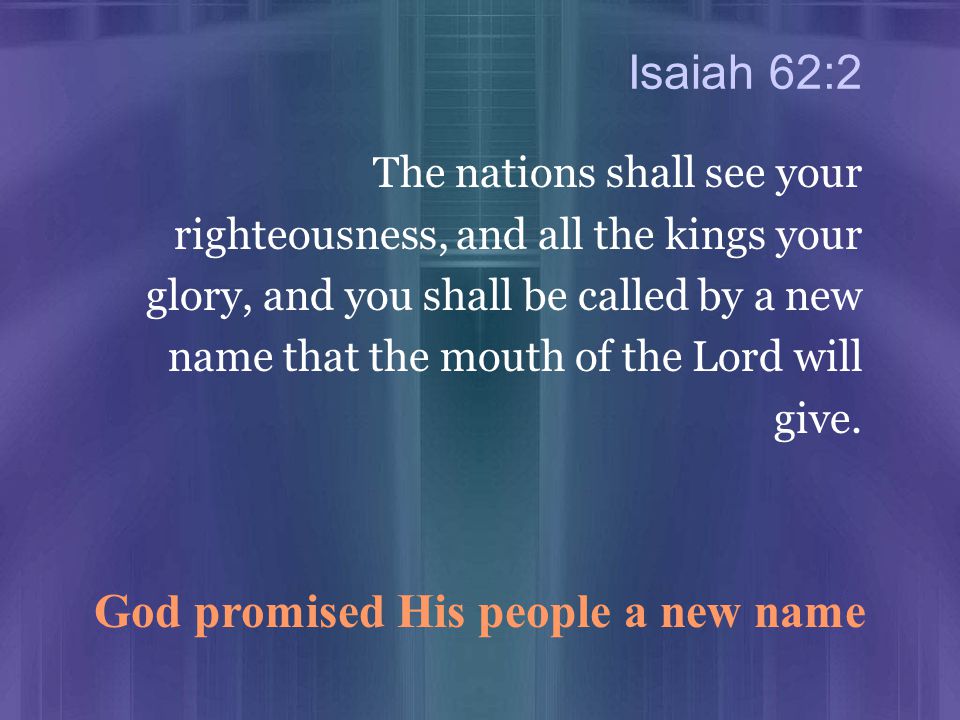 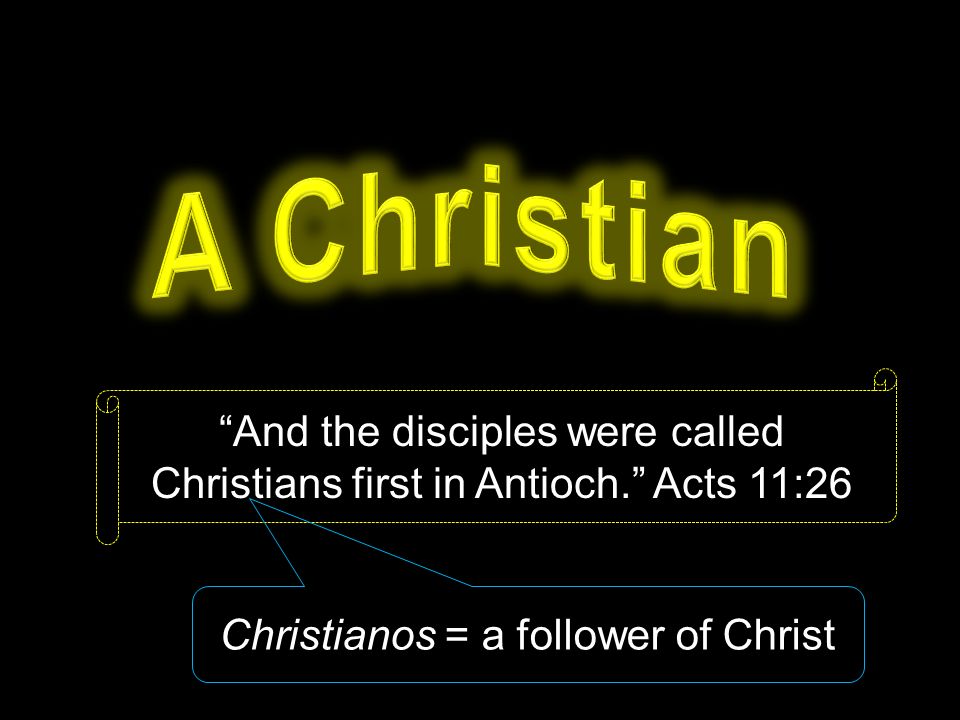 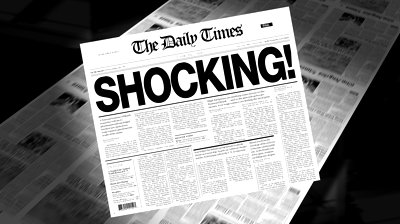 Not all good people are Christians!               Jn. 3:3 / Acts 10
Not all religious people are Christians!     Acts 17:22
No OT Saints were Christians!  Heb. 9:16
Not all church members are Christians!  Matt. 16:18
Not all believers are Christians! James 2:17
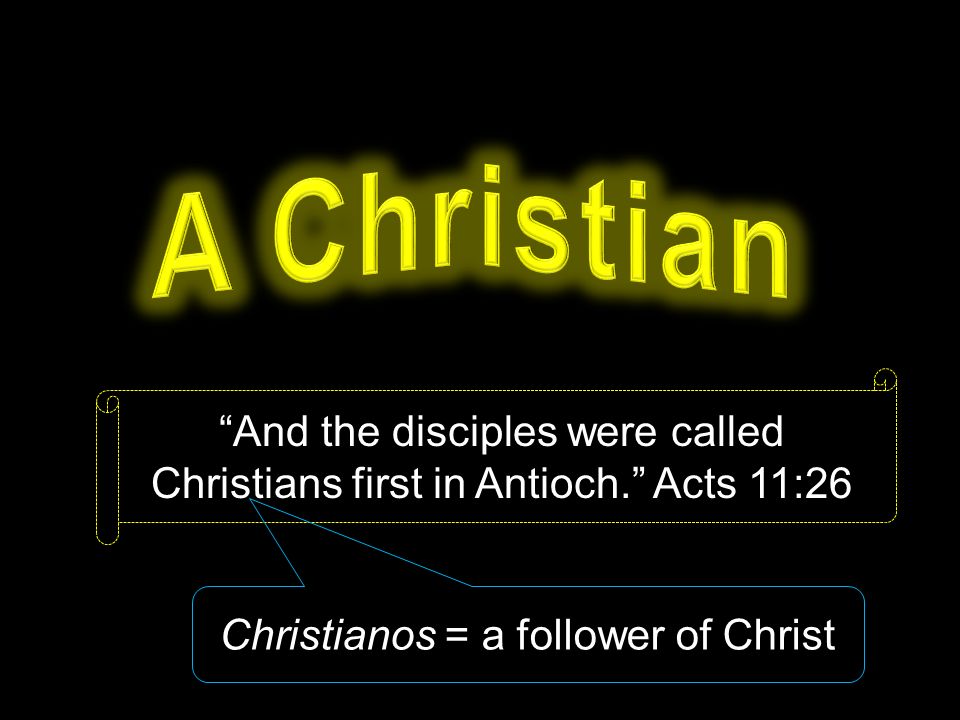 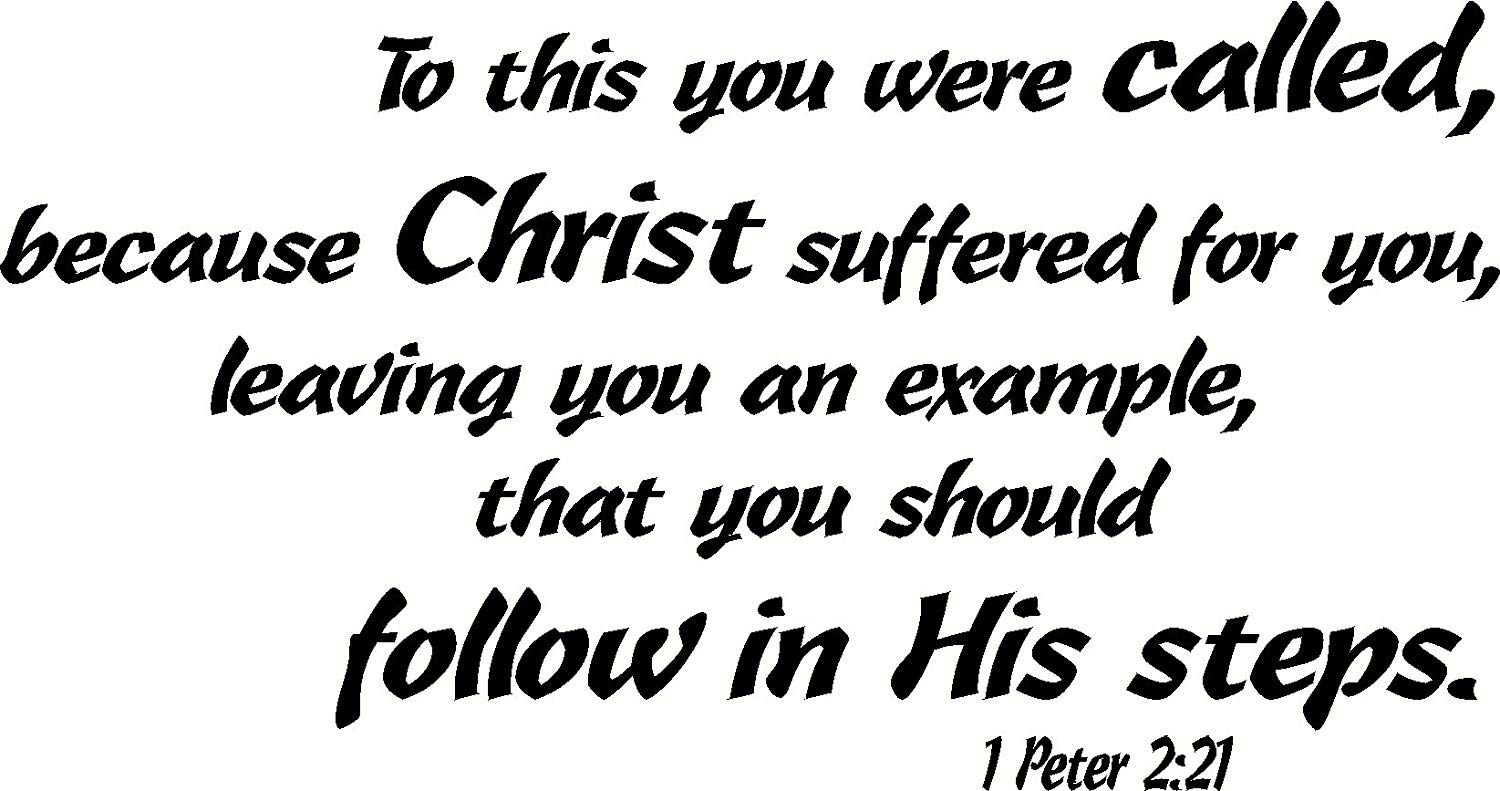 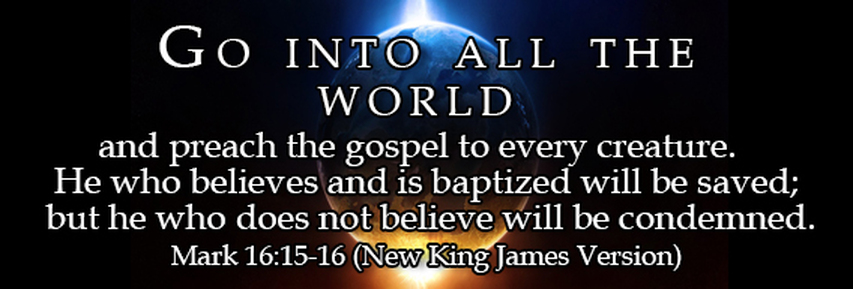 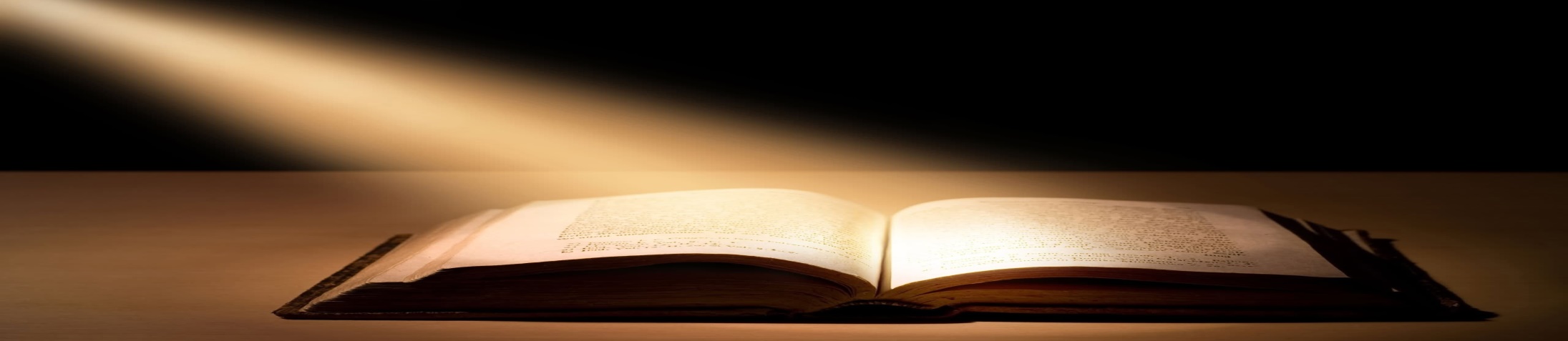 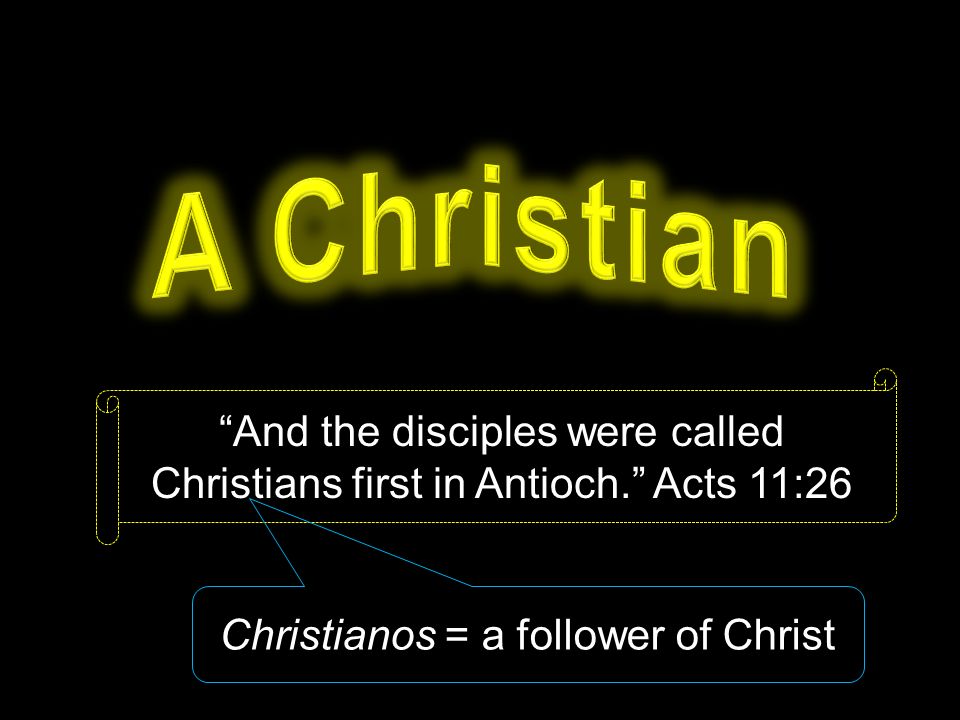